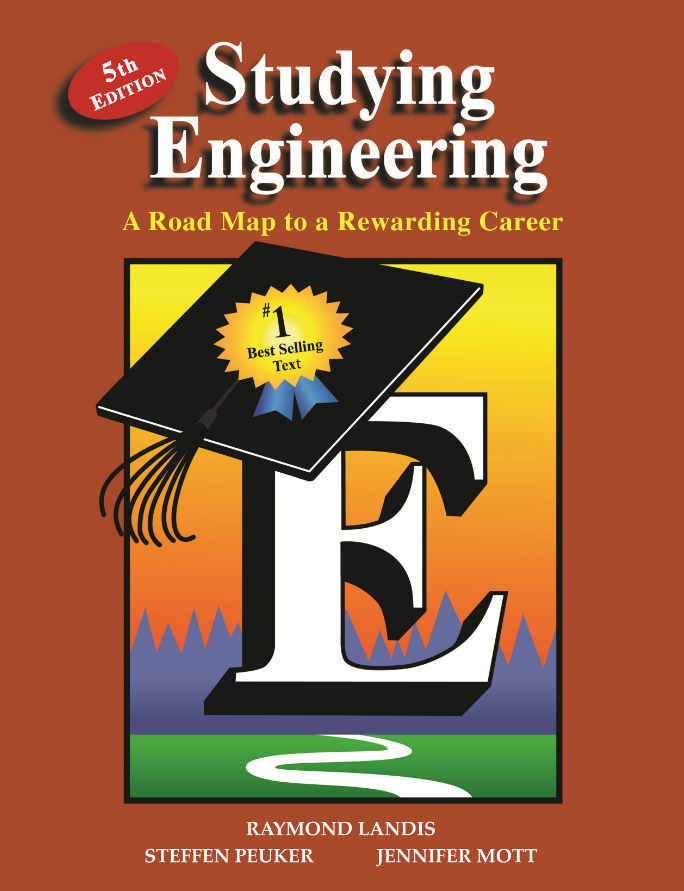 Chapter 1
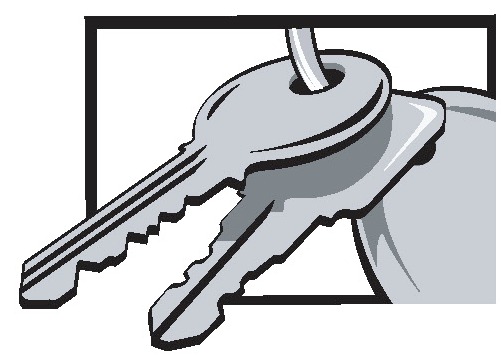 Keys to Success in Engineering Study
Chapter Overview
You can do it!
What is “success”?
Goal setting
Strengthening your commitment
Keys to success in engineering study
Models for viewing your education
Structure your life situation
You Can Do It!
Poorly prepared students have succeeded

Highly qualified students have failed

What makes the difference?
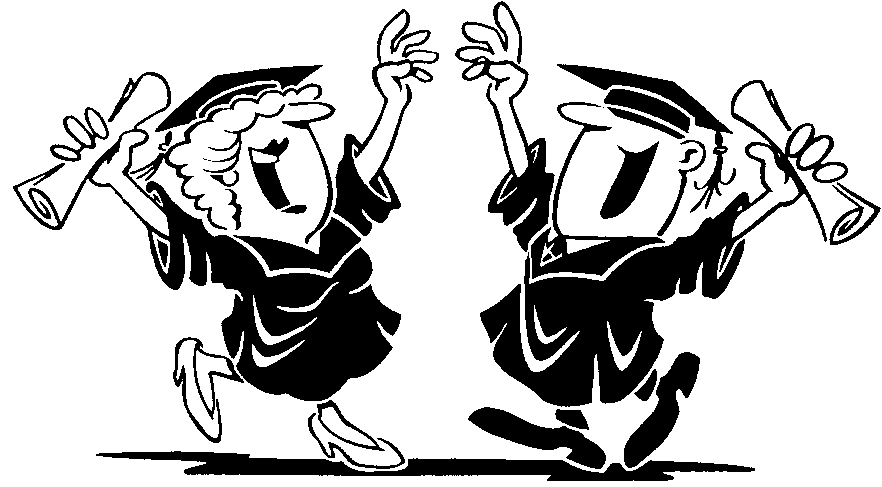 What is Success?
Success is the achievement of something desired, planned, or attempted.
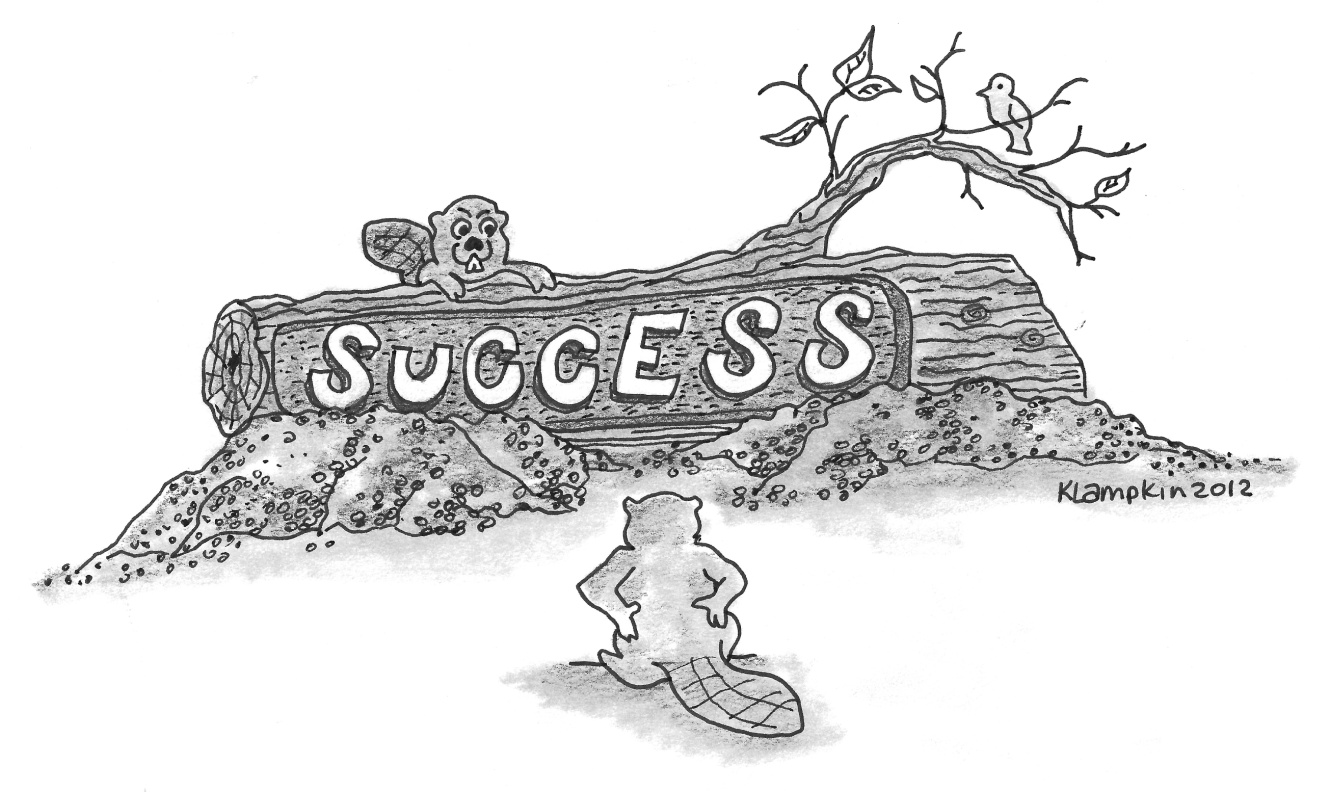 Goal Setting
How can you ever expect to get somewhere if you don’t know where you want to go?

Goals give you something to measure yourself against
Goals give your life direction
Write down your goals
Strengthening Your Commitment
Clarifying your goals
Learning as much as you can about engineering
Prepare a road map
Don’t let adversity stop you
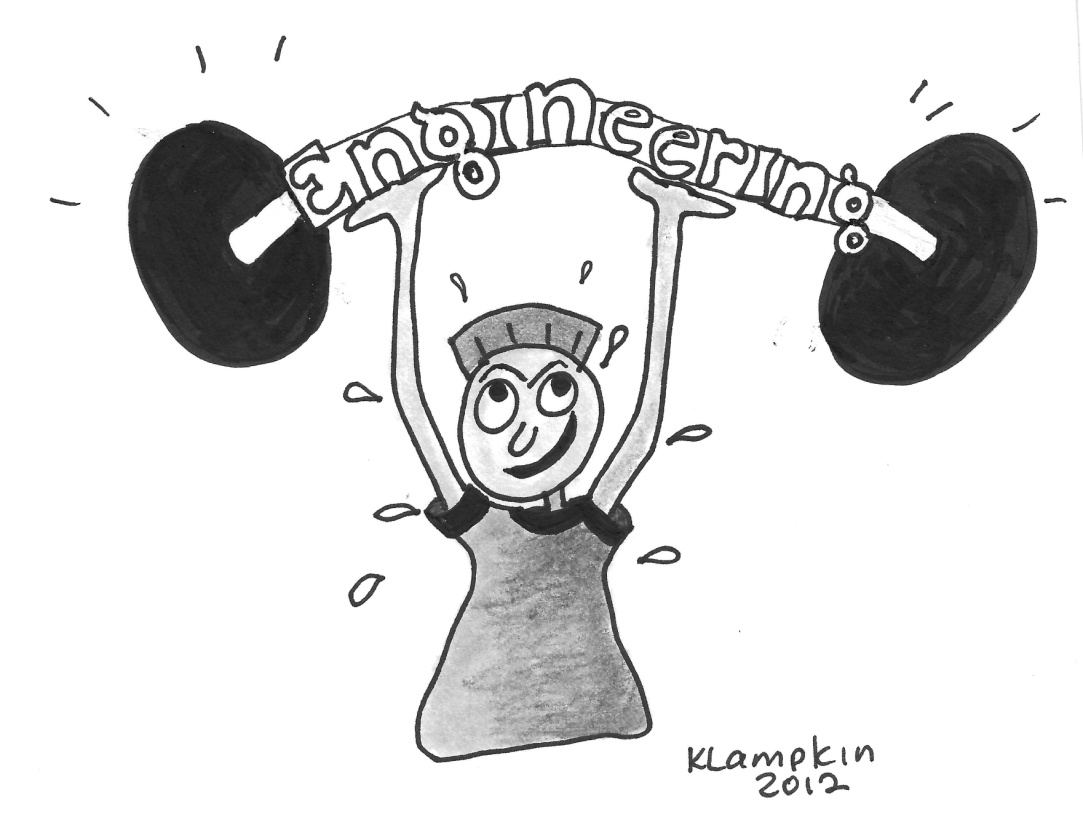 Keys to Success in Engineering Study
Effort – “Work Hard”

  Approach – “Work Smart”

  Attitude – “Think Positively”
Achievement
Talent x Effort = Skill                    (1)       
       Skill x Effort = Achievement      (2)

Substituting Skill from eq. (1) into eq. (2):
      Talent x (Effort)2 = Achievement

Without effort, skill and talent are useless.
Mindset: The New Psychology of Success  by Carol S. Dweck
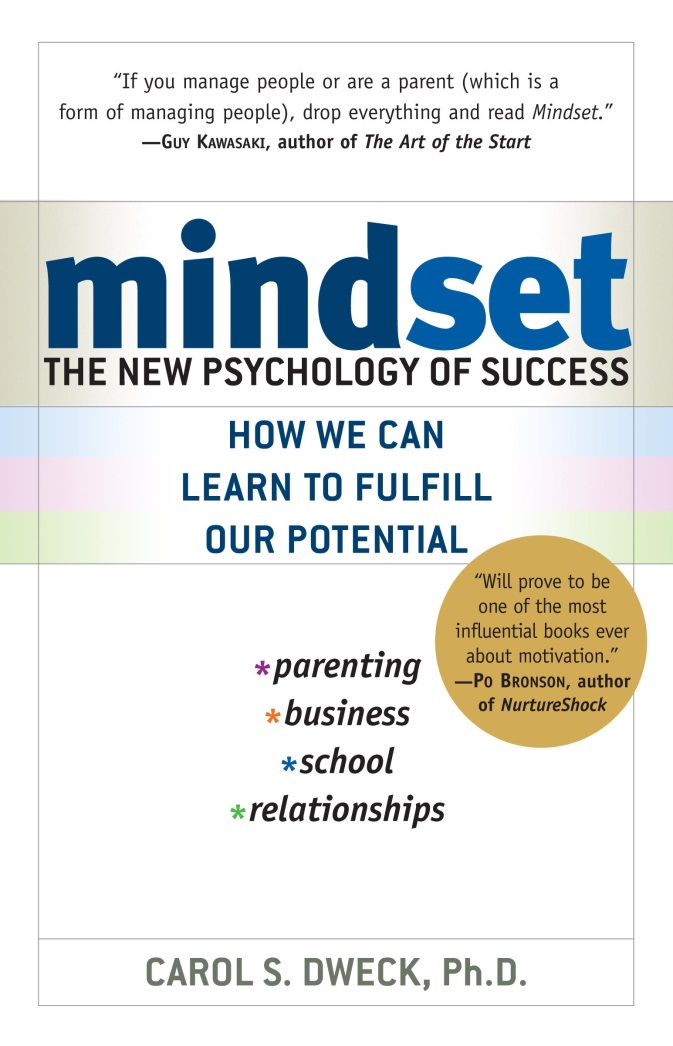 Fixed mindset – Your qualities (intelligence, personality, moral character) are carved in stone. Creates an urgency to prove yourself over and over. 

Growth mindset – Your basic qualities are things you can cultivate and develop through your efforts. Creates a desire to grow and improve.
Comparison of Fixed vs. Growth Mindset
Attitude – Think Positively
Positive attitudes produce positive results

Negative attitudes produce negative results
Grit: The Power of Passion and Perseverance by Angela Duckworth
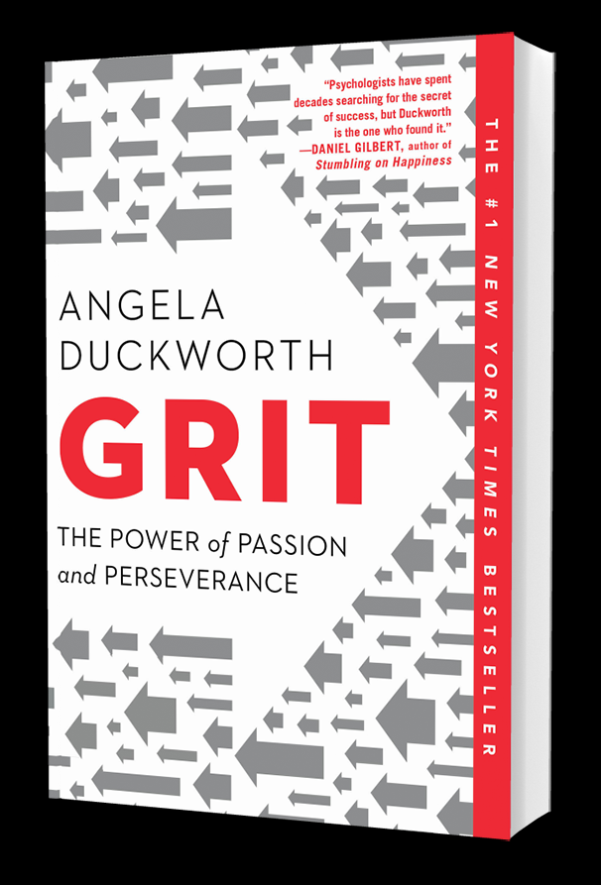 The secret to achievement is a special blend of passion and persistence – called grit.
Develop your grit by aligning your interest, practice, purpose and hope with your goals.
Summary of the Success Process
Models for Viewing Your Education
Attributes Model – What knowledge, skills, and attitudes will you have when you graduate?

Employment Model – What do employers look for in new engineering graduates?

Student Involvement Model – What can you do to ensure that you get a quality education?
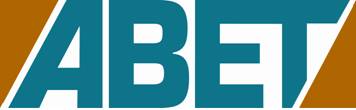 Attributes Model – ABET Attributes of Engineering Graduates
An ability to identify, formulate, and solve complex engineering problems by applying principles of engineering, science, and mathematics.
An ability to apply engineering design to produce solutions that meet specified needs with consideration of public health, safety, and welfare, as well as global, cultural, social, environmental, and economic factors.
An ability to communicate effectively with a range of audiences.
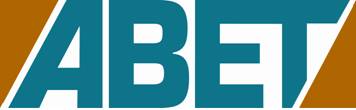 Attributes Model – ABET Attributes of Engineering Graduates (cont.)
An ability to recognize ethical and professional responsibilities in engineering situations and make informed judgments, which must consider the impact of engineering solutions in global, economic, environmental, and societal contexts.
An ability to function effectively on a team whose members together provide leadership, create a collaborative and inclusive environment, establish goals, plan tasks, and meet objectives.
An ability to develop and conduct appropriate experimentation, analyze and interpret data, and use engineering judgment to draw conclusions.
An ability to acquire and apply new knowledge as needed, using appropriate learning strategies.
Astin’s Student Involvement Model
Time and energy devoted to studying
Time spent on campus
Participation in student organizations
Interaction with faculty members
Interaction with other students
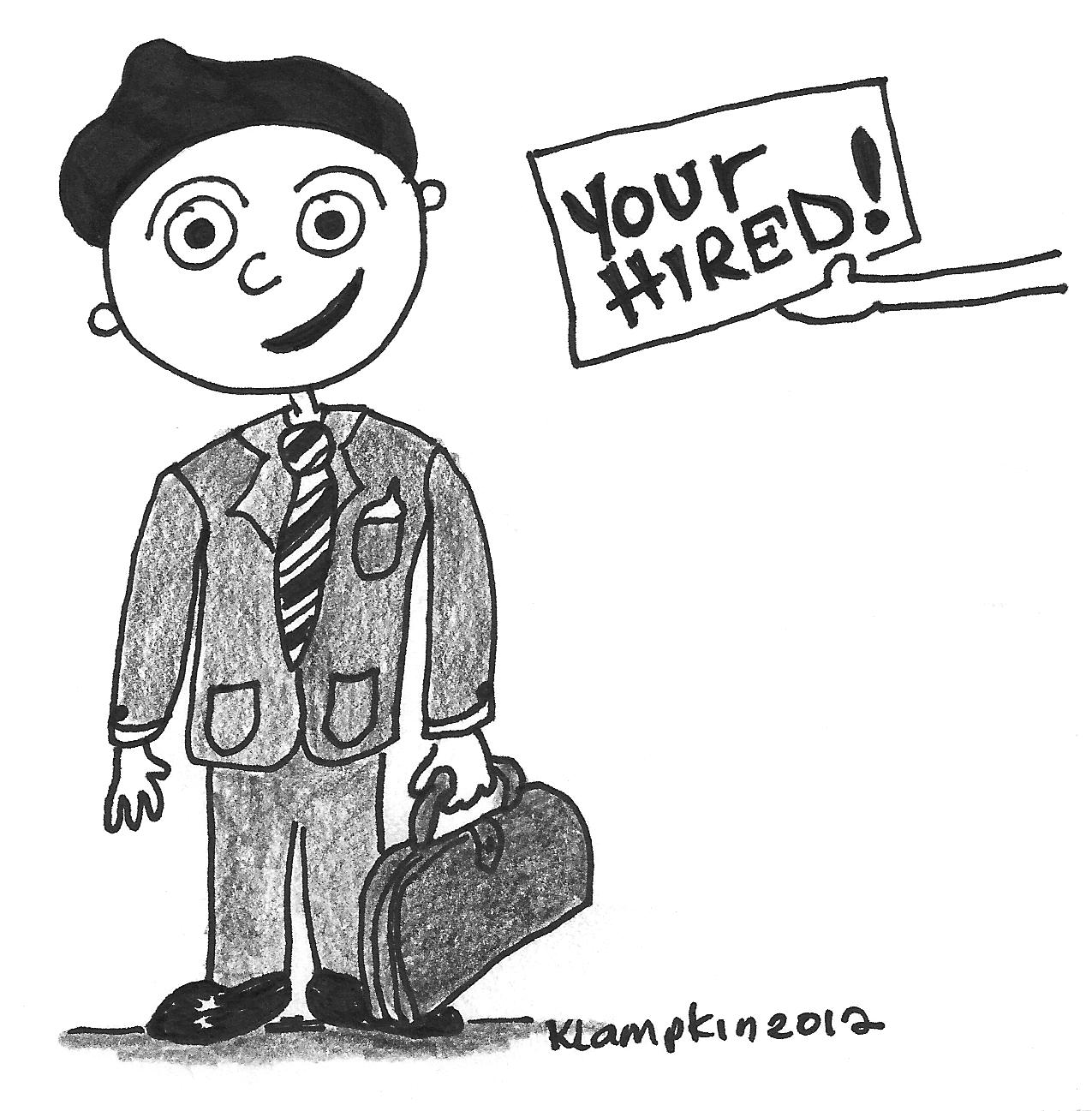 Employment Model
Communicates effectively in a variety of different ways, methods, and media 
Possesses the ability to think both critically and creatively 
Shows initiative and demonstrates a willingness to learn 
Functions effectively on a team 
Possesses the ability to think both individually and cooperatively 
Demonstrates an understanding of engineering, science, and mathematics fundamentals 
Demonstrates an understanding of information technology, digital competency, and information literacy 
Maintains a positive self-image and possesses positive self-confidence
Structure Your Life Situation
Living Arrangements
Part-Time Work (60-hour rule)
Influence of Family
Influence of Friends
Other influences?
Group Discussion Exercise Ability vs. Effort
Divide into groups of five or six and discuss the following issue:

Do you believe that people succeed because of their ability, that some people “have it” while others don’t?
Or do you believe that people succeed because of their effort?
Which do you think is more important: ability or effort?  Why?

Select a group leader to keep the discussion on topic and a recorder who will report out for the group
Alternate Group Discussion Exercise - Fixed Mindset vs. Growth Mindset
People generally have one of two “mindsets”

Fixed mindset -  You believe your talents and abilities are set in stone, either you have them or your don’t
Growth mindset – Talents can be developed and great abilities are built over time

Discuss the implications of having each of these mindsets for success in engineering study

Appoint a group leader to keep on topic and a reporter to report out on what was discussed